Владимир Яковлевич Шаинский
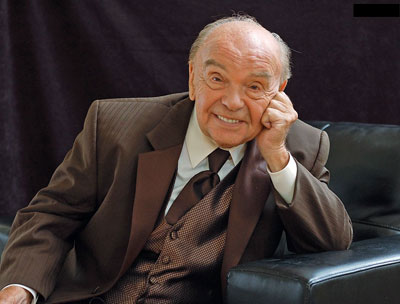 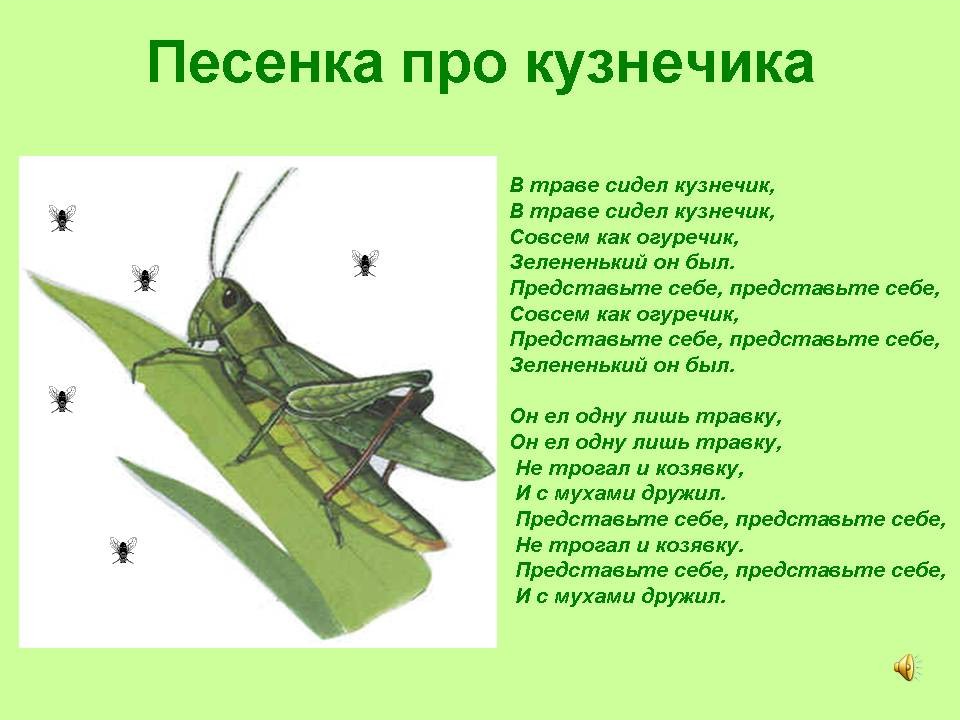 ЧЕБУРАШКАЯ был когда-то страннойИгрушкой безымянной,К которой в магазинеНикто не подойдет.Теперь я Чебурашка,Мне каждая дворняжкаПри встрече сразуЛапу подает!
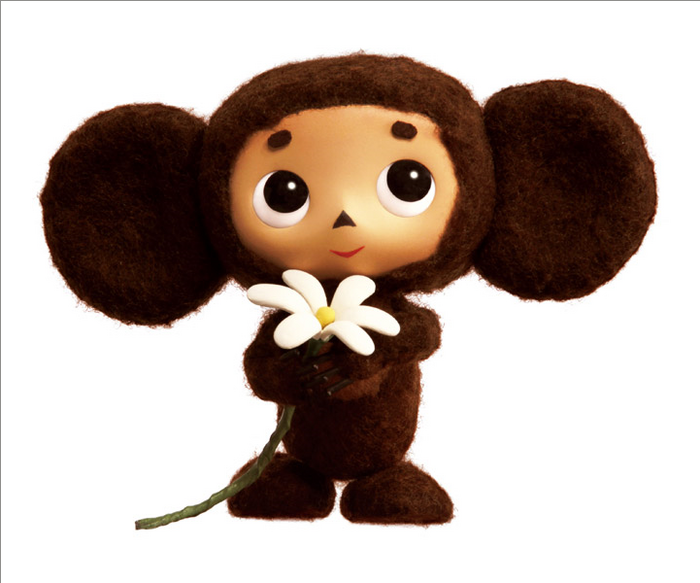 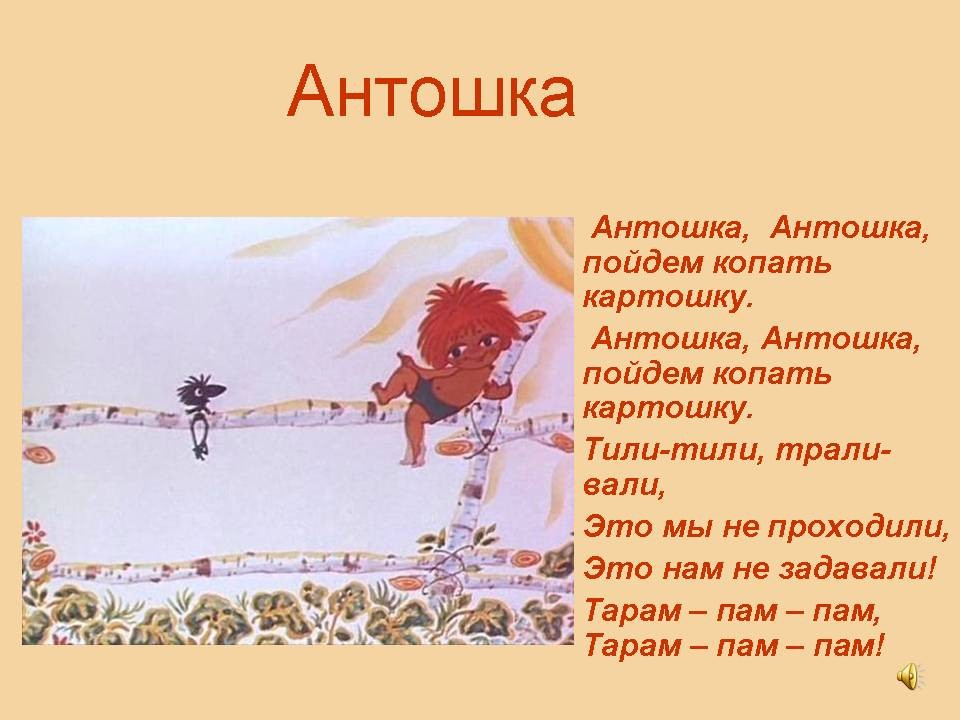 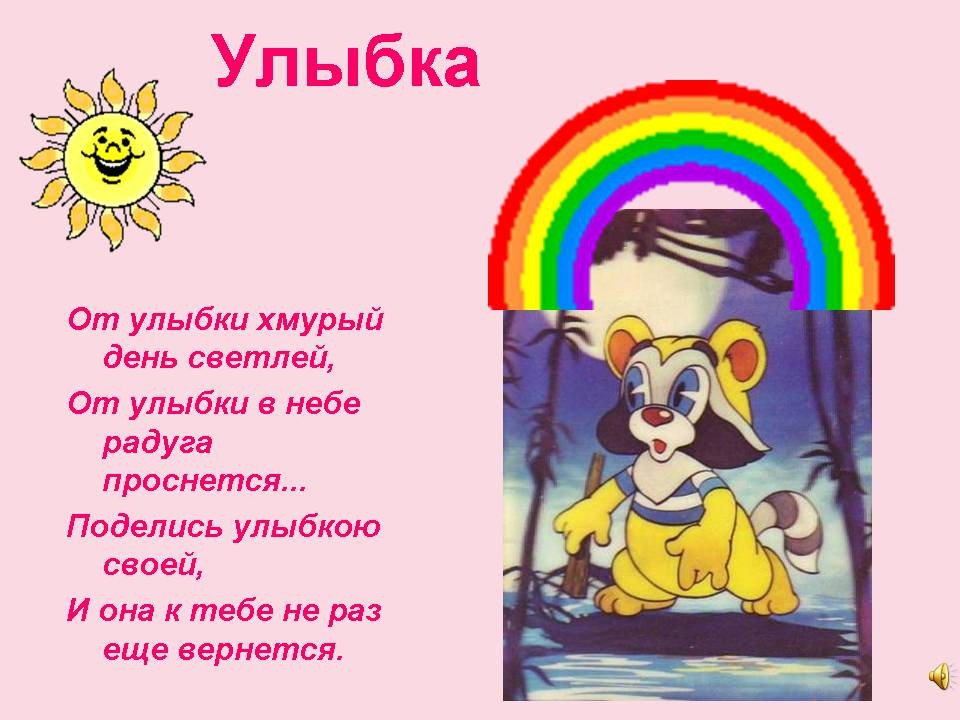 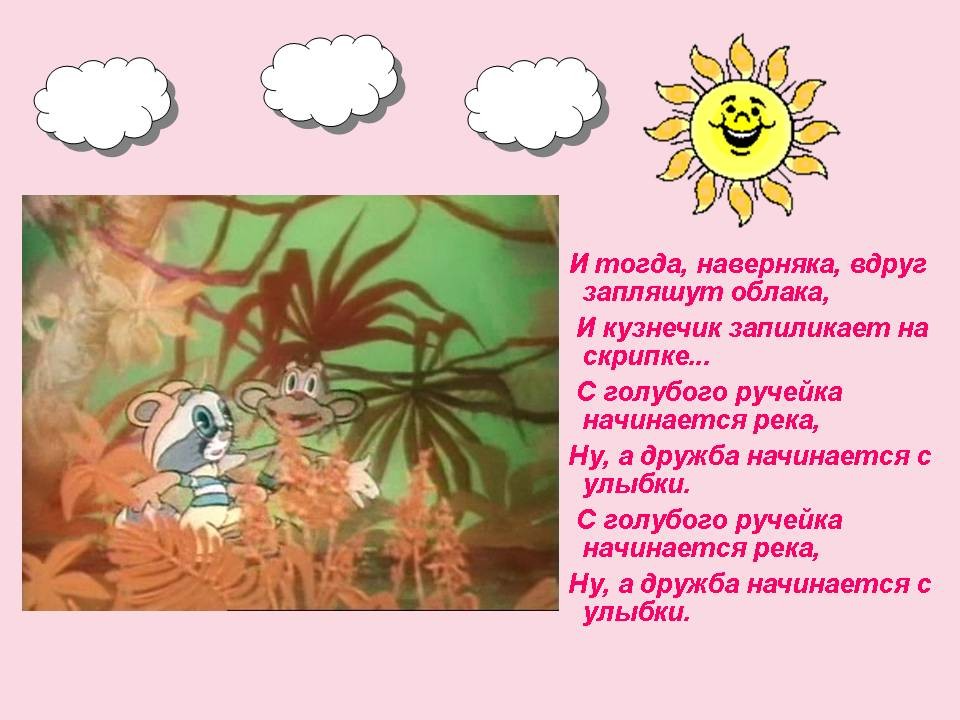